Measure Phase Automated Palm Pruner
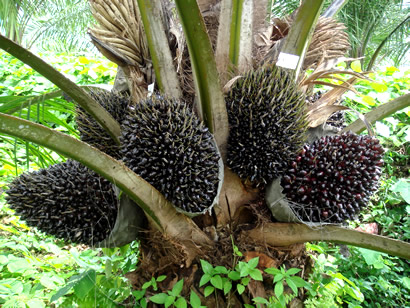 Presented by:

Obie Abakporo
Bill Carpenter
William Craig
Juan Antonio Rojas
Christopher Xavier Smith
Sarah Trayner

December 8, 2011
Introduction
The Palm Pruning project is based on providing an efficient, economical, and effective means of harvesting fruit from oil palms

Review of Define Phase
Customer requirements
Research
Concept generation

Comparison of concept ideas
Positives
Negatives

Concept Selection
House of Quality
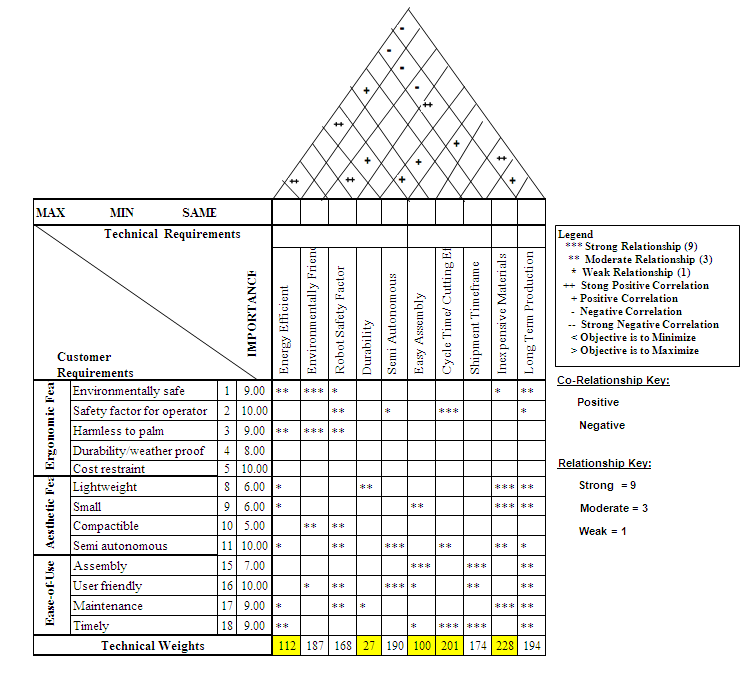 Concept 1 – King Climber
Components

Frame

Actuators

Guiding Rails

Cutting Track
Engineering Analysis - King Climber
Engineering Analysis - King Climber
Engineering Analysis King - Climber
Concept 2 – Rolling Thunder
Components

Circular Frame

Legs

Wheels

Motors

Springs
Engineering Analysis - Rolling Thunder
Engineering Analysis - Rolling Thunder
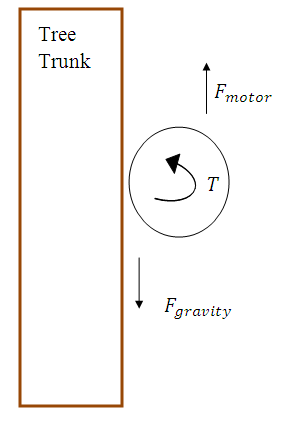 Metrics
Major measurements for each design


Cost
Power
Weight
Force
Speed
King Climber
 $857.30                  
 71.12 Watts
 125.9 lbs
 50.36 lbs
 .075 ft per sec
Rolling Thunder
 $509.65
 80 Watts 
 107 lbs
 24 ft-lbs
 1 ft per sec
Design Selection
Methods
Quantitative
Qualitative 
Ranking
Tools 
Venn Diagram
Traditional Selection Matrix
Pugh Diagram
Venn Diagram
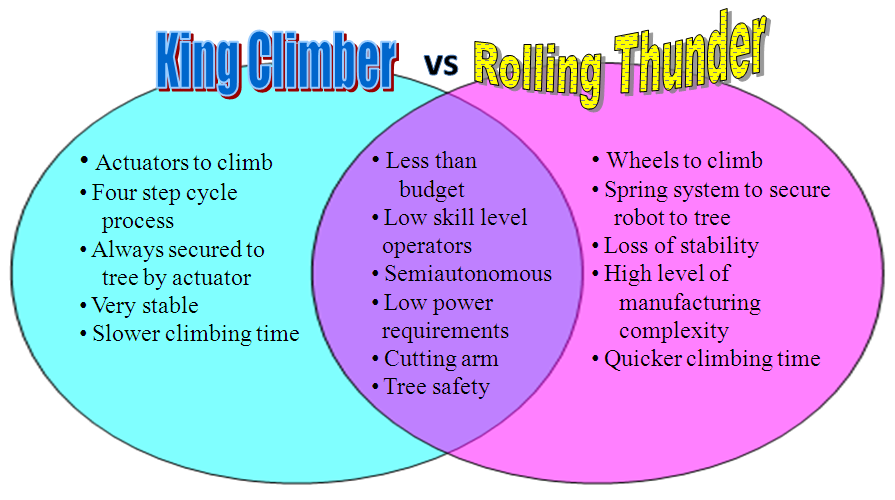 Traditional Selection Matrix
This matrix provides a basic understanding of each design and identifies which is the most suitable in layman’s terms.
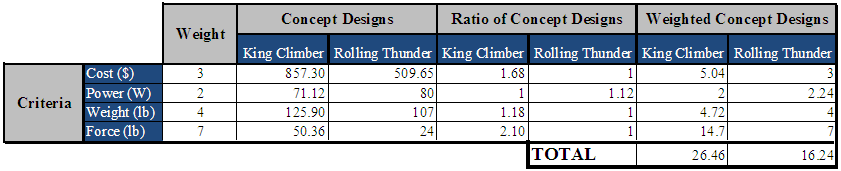 Pugh Selection Method
Pugh Matrix
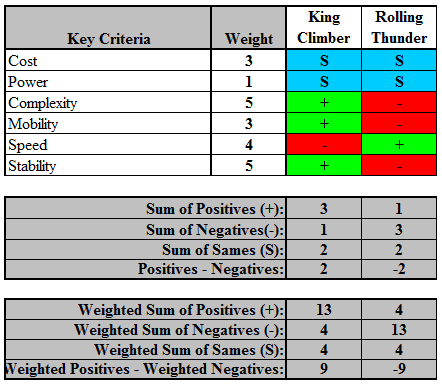 Matrix Key
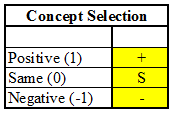 Final Selection
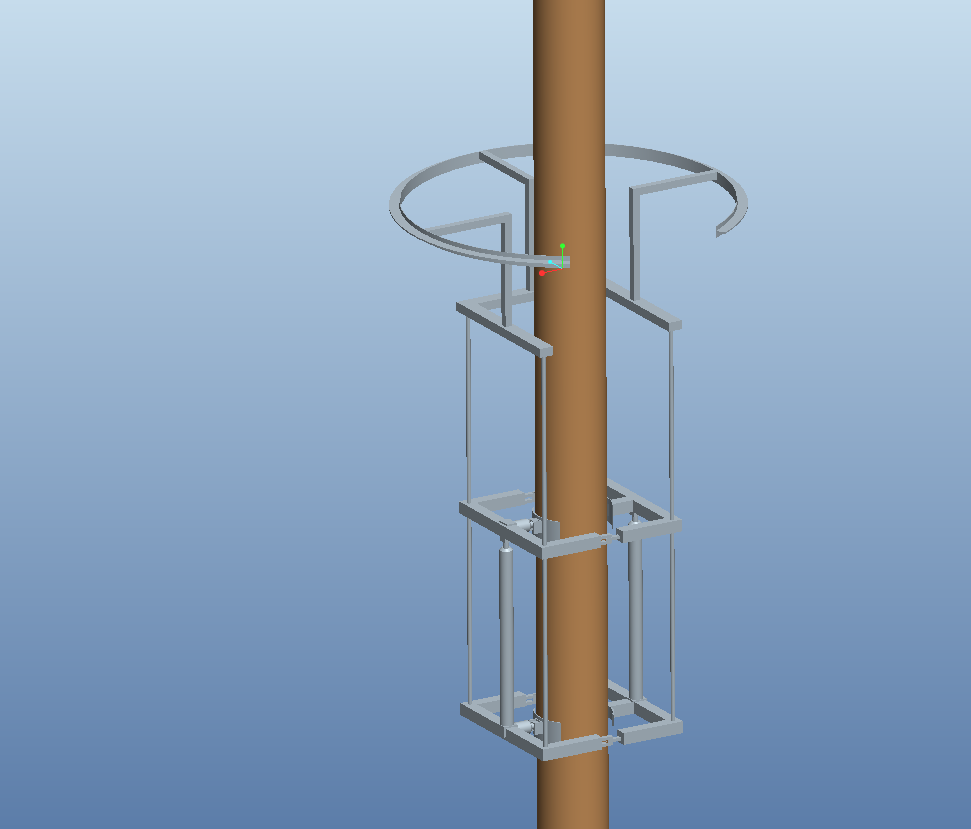 KING CLIMBER WINS!
More stable
Best user safety
More effective

Less complex
Conclusion
King Climber is the better choice
Used engineering analysis
Selection tools
Ordered parts
Begin fabrication and assembly
Questions
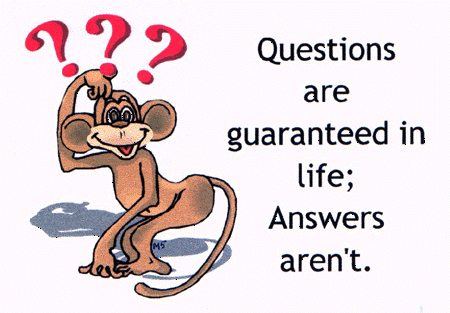 Enjoy your break!!